7. Spoření

Spořením rozumíme pravidelné ukládání určitých částek po konečně dlouhou dobu. 

Součet všech úložek se nazývá uložená částka.

Součet uložené částky a příslušných úroků se nazývá částka naspořená. Ta bývá obvykle cílem výpočtů v oblasti spoření.
Rozlišujeme několik typů spoření:
Krátkodobé – doba tohoto spoření nepřesáhne jedno úrokové období. Úroky jsou připisovány na konci doby spoření. Jednotlivé složky jsou úročeny na základě jednoduchého úročení. 
	
Dlouhodobé – doba spoření bude delší než jedno (obvykle roční) úrokové období. V rámci jednoho úrokového období spoříme pouze jednou. Úroky se připisují na konci každého úrokového období k naspořené částce a dále se s touto částkou úročí. 
	
Kombinované – je kombinací krátkodobého a dlouhodobého spoření.

Předlhůtní – danou částku ukládáme na počátku pravidelného časového intervalu
Polhůtní – danou částku ukládáme na konci pravidelného časového intervalu
7.1 Krátkodobé předlhůtní spoření

Předpoklady:
vždy na začátku každé m-tiny roku ukládáme částku ve výši x Kč,
i je roční úroková sazba vyjádřena jako desetinné číslo,
úrokové období je 1 rok.
Příklad: Jakou částku uspoříme do konce roku, jestliže ukládáme počátkem každého měsíce 1 200 Kč při úrokové míre 9% p.a.?
7.2 Krátkodobé polhůtní spoření

Předpoklady:
vždy na konci každé m-tiny roku ukládáme částku ve výši x Kč,
i je roční úroková sazba vyjádřena jako desetinné číslo,
úrokové období je 1 rok.
Příklad: Jakou částku uspoříme do konce roku, jestliže ukládáme koncem každého měsíce 1 200 Kč při úrokové míre 9% p.a.?
7.3 Dlouhodobé předlhůtní spoření

Předpoklady:
vždy na začátku roku ukládáme částku ve výši x Kč po dobu n let,
i je roční úroková sazba vyjádřena jako desetinné číslo,
úrokové období je 1 rok.
Příklad: Kolik naspoříme za 5 let, ukládáme-li pravidelně počátkem každého roku částku 20 000 Kč při roční úrokové míře 5%?
7.4 Dlouhodobé polhůtní spoření

Předpoklady:
vždy na konci roku ukládáme částku ve výši x Kč po dobu n let,
i je roční úroková sazba vyjádřena jako desetinné číslo,
úrokové období je 1 rok.
Příklad: Kolik naspoříme za 5 let, ukládáme-li pravidelně koncem každého roku částku 20 000 Kč při roční úrokové míře 5%?
7.5 Kombinace krátkodobého a dlouhodobého předlhůtního spoření

Předpoklady:
vždy na začátku každé m-tiny roku ukládáme částku ve výši x Kč po dobu n let,
i je roční úroková sazba vyjádřena jako desetinné číslo,
úrokové období je 1 rok.
Příklad: Kolik naspoříme za 5 let, ukládáme-li pravidelně počátkem každého čtvrtletí částku 5000 Kč při roční úrokové míře 5%?
7.6 Kombinace krátkodobého a dlouhodobého polhůtního spoření

Předpoklady:
vždy na konci každé m-tiny roku ukládáme částku ve výši x Kč po dobu n let,
i je roční úroková sazba vyjádřena jako desetinné číslo,
úrokové období je 1 rok.
Příklad: Kolik naspoříme za 5 let, ukládáme-li pravidelně koncem každého čtvrtletí částku 5000 Kč při roční úrokové míře 5%?
8. Důchody

Pod pojmem důchod ve finanční matematice rozumíme pravidelně se opakující systém plateb.

Při počítání důchodů nás bude zajímat především jeho současná hodnota (present value) PV, která je rovna součtu všech budoucích plateb diskontovaných k dnešnímu datu. 
Někdy se zjišťuje také budoucí hodnota (future value) důchodu, označená FV, jakožto součet budoucích hodnot všech výplat.
Příklad: Vymyslete, kde se s důchody, tj. s pravidelně se opakujícími platbami, setkáváte v běžném životě.
K pojmenování výplaty u důchodu se používá také pojem anuita.

Výplatním obdobím rozumíme období mezi dvěma výplatami. 
Může být stejně dlouhé jako úrokové období nebo může být kratší.
Klasifikace důchodů:

podle celkové doby výplat 
důchod dočasný, 
důchod věčný; 
podle toho, je-li výplata uskutečněna na začátku či na konci pravidelného intervalu 
důchod předlhůtní, 
důchod polhůtní; 
podle toho, odkdy se s výplatami začíná 
důchod bezprostřední, 
důchod odložený; 
podle toho, je-li výplatní období dlouhé jeden rok nebo je kratší než jeden rok 
důchod roční, 
důchody področní.
Příklad: U důchodů, které jste vymysleli v předchozím příkladu, určete jejich druh.
8.1 Důchody dočasné bezprostřední

Anuita (výplata důchodu) je v tomto případě omezena n časovými obdobími. 

S vyplácením anuit ve výši a Kč se začne ihned.
Tyto typy důchodů budeme dále dělit takto:
Důchod předlhůtní roční
Důchod polhůtní roční
Důchod předlhůtní področní
Důchod polhůtní področní
Příklad: Vypočtete současnou hodnotu důchodu vypláceného vždy počátkem roku po dobu 5 let. S výplatami, které činí 1 200 Kč, začneme hned. Úroková míra činí 5% p.a.
Příklad: Vypočtete současnou hodnotu důchodu vypláceného vždy počátkem roku po dobu 5 let. S výplatami, které činí 1 200 Kč, začneme hned. Úroková míra činí 5% p.a.
Řešení: Současnou hodnotu zjistíme ze vztahu





Současná hodnota důchodu činí 5 455,10 Kč. Jinými slovy, abychom mohli na počátku každého roku po dobu 5 let pobírat důchod ve výši 1 000 Kč, musíme teď složit částku 5 455,10 Kč.
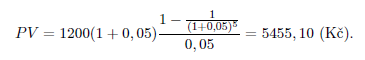 Příklad: Vypočtete současnou hodnotu důchodu vypláceného vždy koncem roku po dobu 5 let. S výplatami, které činí 1 200 Kč, začneme hned. Úroková míra činí 5% p.a.
Příklad: Vypočtete současnou hodnotu důchodu vypláceného vždy koncem roku po dobu 5 let. S výplatami, které činí 1 200 Kč, začneme hned. Úroková míra činí 5% p.a.
Řešení: Současnou hodnotu zjistíme ze vztahu





   Současná hodnota důchodu činí 5195, 40 Kč.
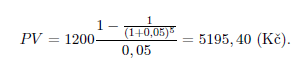 Příklad: Vypočtete současnou hodnotu důchodu vypláceného vždy počátkem každého měsíce po dobu 5 let. S výplatami, které činí 100 Kč, začneme hned. Úroková míra činí 5% p.a. Úroky jsou připisovány měsíčně.
Příklad: Vypočtete současnou hodnotu důchodu vypláceného vždy koncem každého měsíce po dobu 5 let. S výplatami, které činí 100 Kč, začneme hned. Úroková míra činí 5% p.a. Úroky jsou připisovány měsíčně.
Příklad: Vypočtete současnou hodnotu důchodu vypláceného vždy koncem každého měsíce po dobu 5 let. S výplatami, které činí 100 Kč, začneme hned. Úroková míra činí 5% p.a. Úroky jsou připisovány měsíčně.

Řešení: Současnou hodnotu zjistíme ze vztahu







   Současná hodnota daného měsíčního důchodu je v případě
   měsíčního úročení 5 299,10 Kč
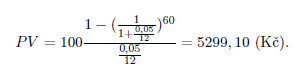 Příklad: Vypočtete současnou hodnotu věčného důchodu 1 200 Kč vypláceného  
počátkem, 
koncem 
    každého roku při úrokové míre 5% p.a.
Příklad: Vypočtete současnou hodnotu věčného důchodu 1 200 Kč vypláceného  
počátkem, 
koncem 
    každého roku při úrokové míre 5% p.a.
Řešení:






   Současné hodnoty věčných důchodů činí 25 200 a 24 000 Kč.
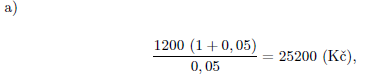 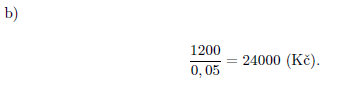 Využití věčného důchodu:
při výpočtu ceny konzoly, což je obligace s časové neomezeným vyplácením kupónových plateb,
při výpočtu hodnoty akcie, kde se předpokládá časové neomezené vyplácení dividend.